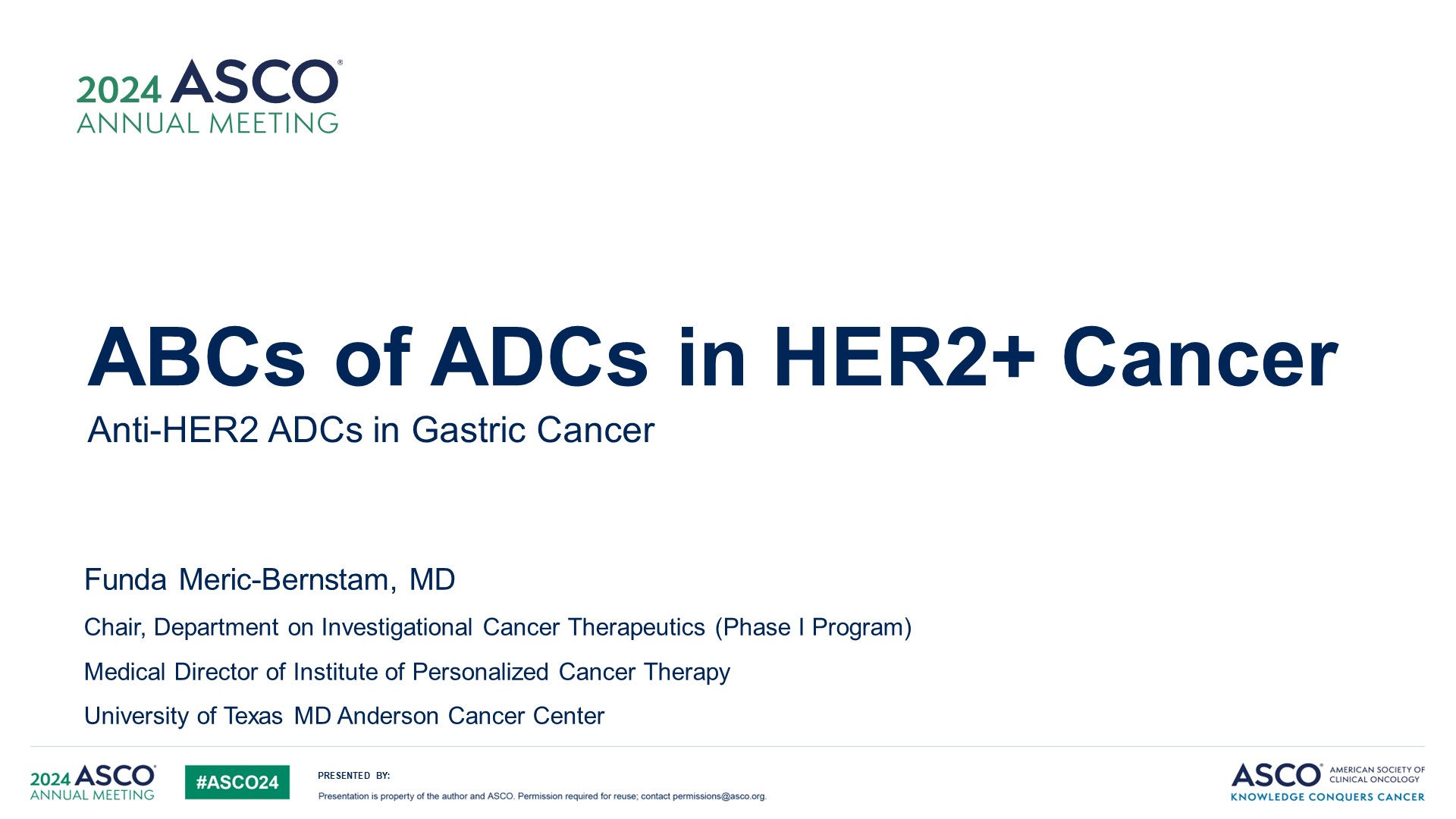 ABCs of ADCs in HER2+ Cancer
Content of this presentation is the property of the author, licensed by ASCO. Permission required for reuse.
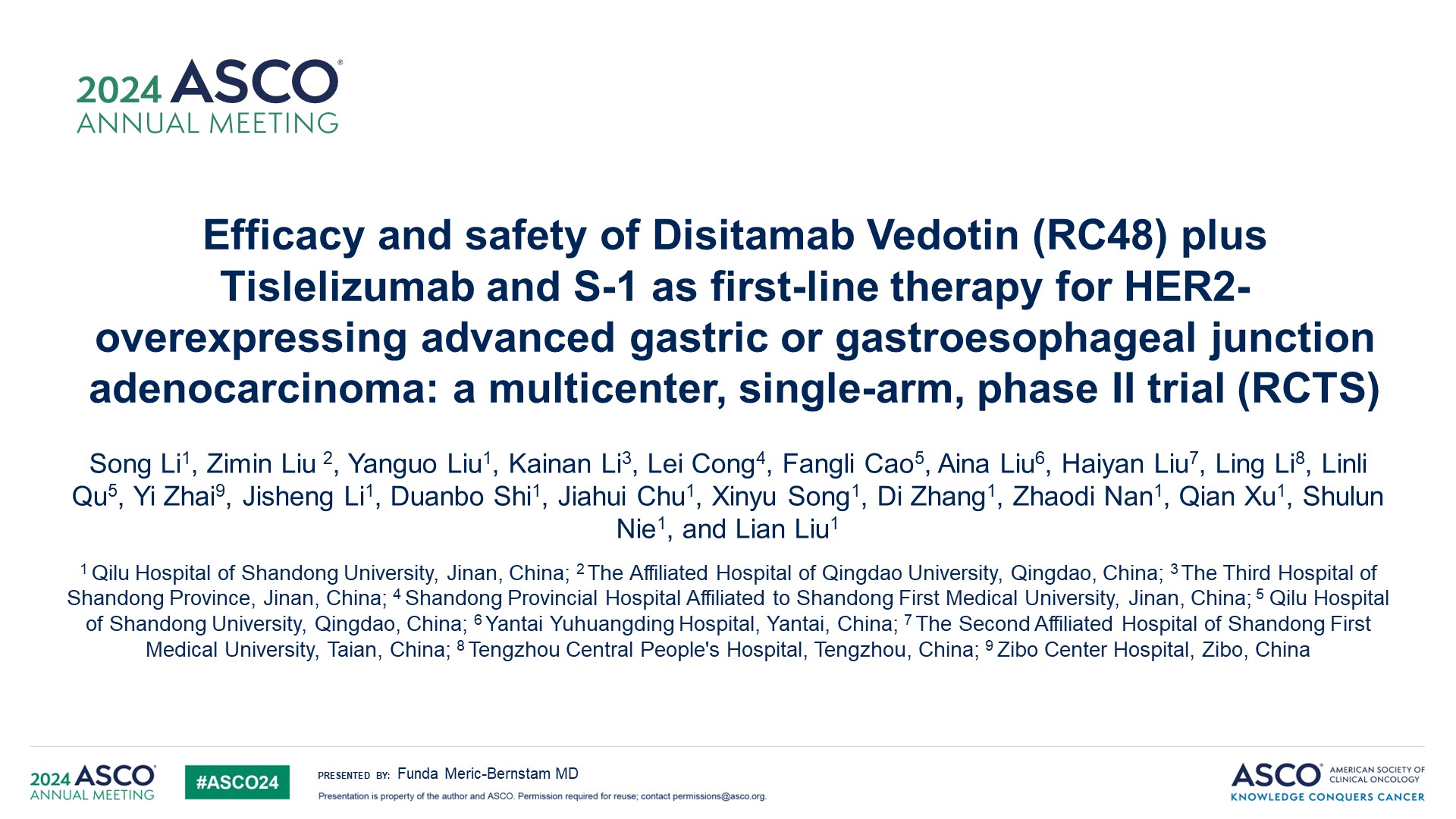 Efficacy and safety of Disitamab Vedotin (RC48) plus Tislelizumab and S-1 as first-line therapy for HER2-overexpressing advanced gastric or gastroesophageal junction adenocarcinoma: a multicenter, single-arm, phase II trial (RCTS)
Content of this presentation is the property of the author, licensed by ASCO. Permission required for reuse.
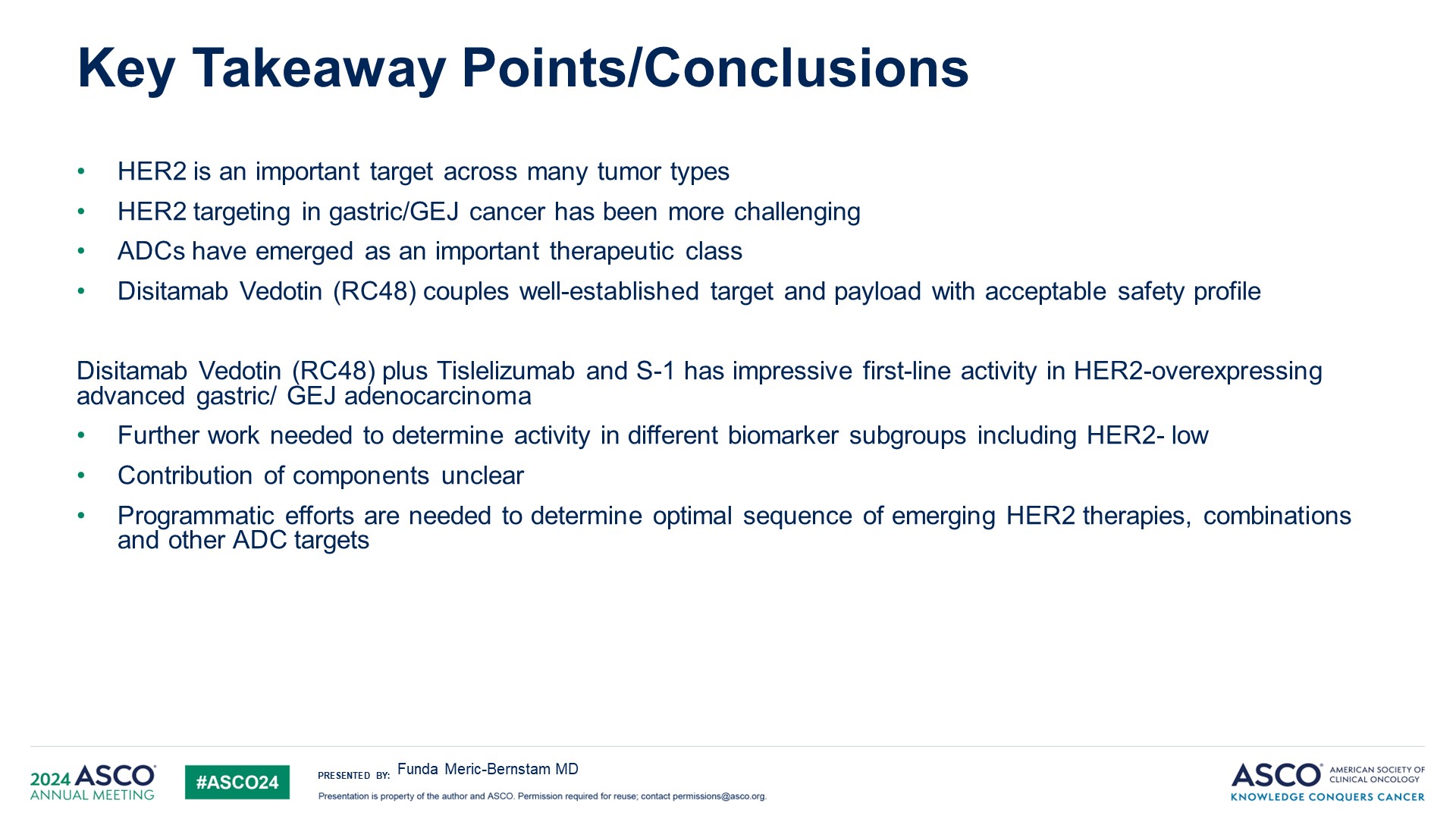 Key Takeaway Points/Conclusions
Content of this presentation is the property of the author, licensed by ASCO. Permission required for reuse.
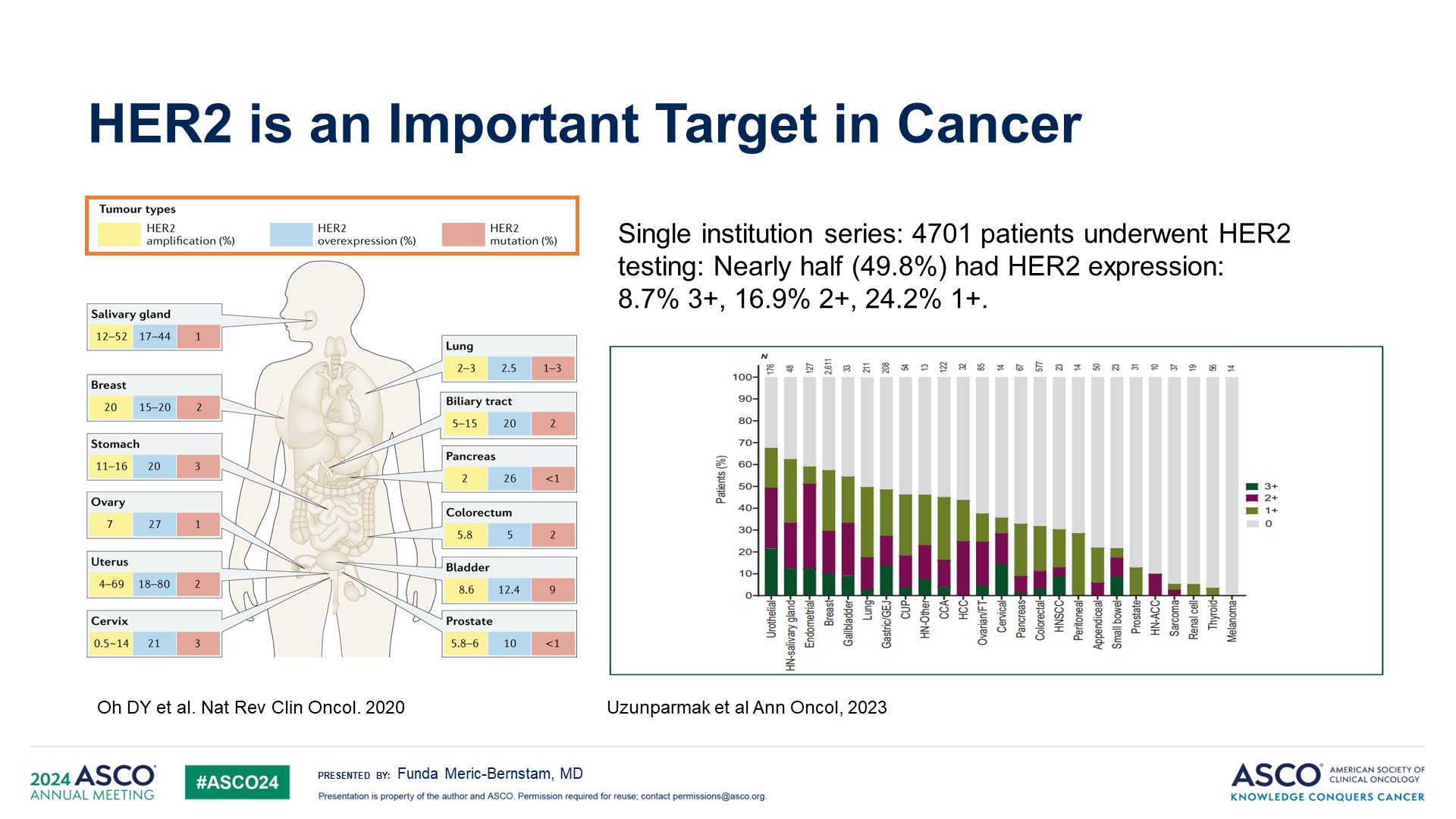 HER2 is an Important Target in Cancer
Content of this presentation is the property of the author, licensed by ASCO. Permission required for reuse.
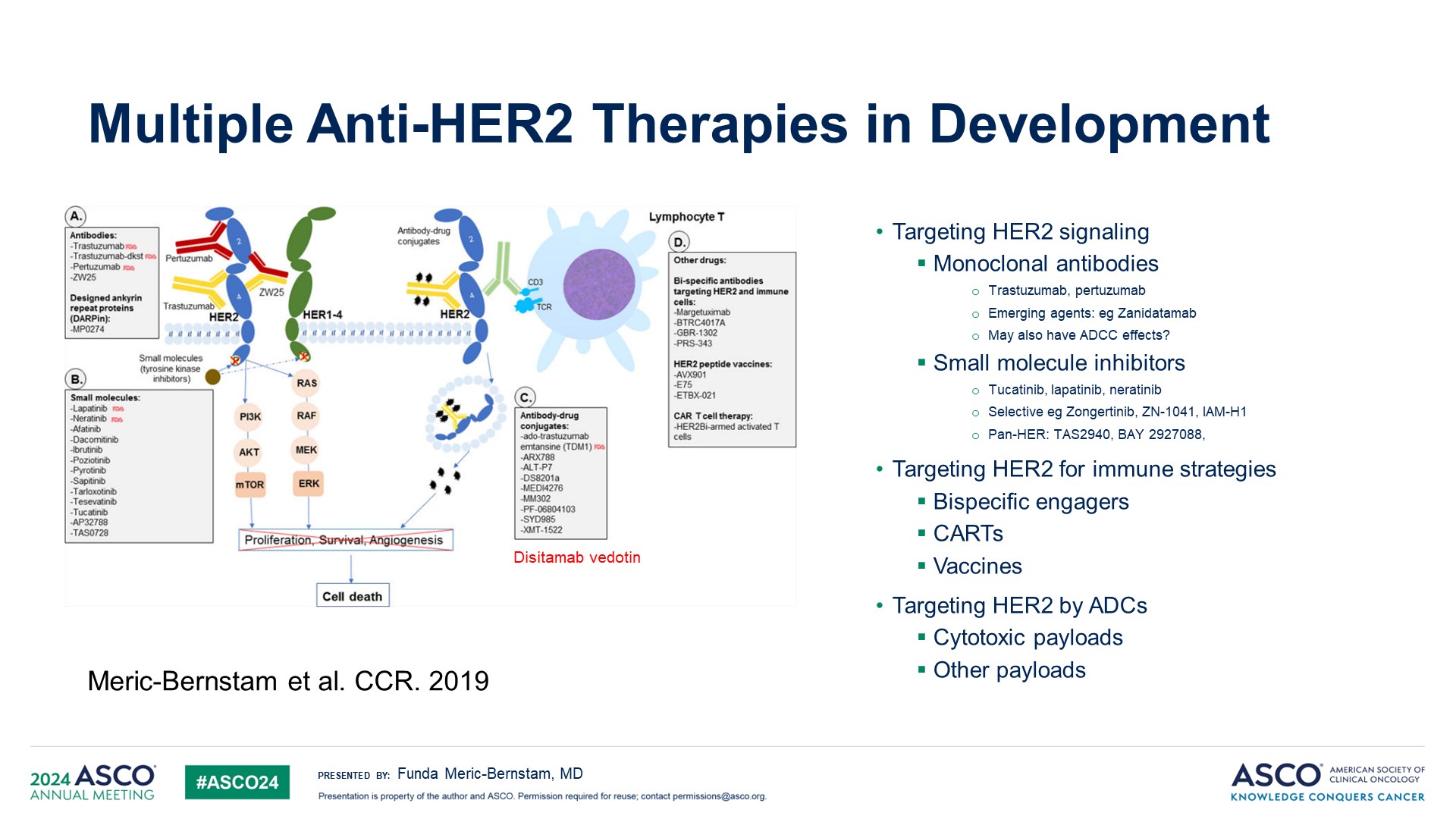 Multiple Anti-HER2 Therapies in Development
Content of this presentation is the property of the author, licensed by ASCO. Permission required for reuse.
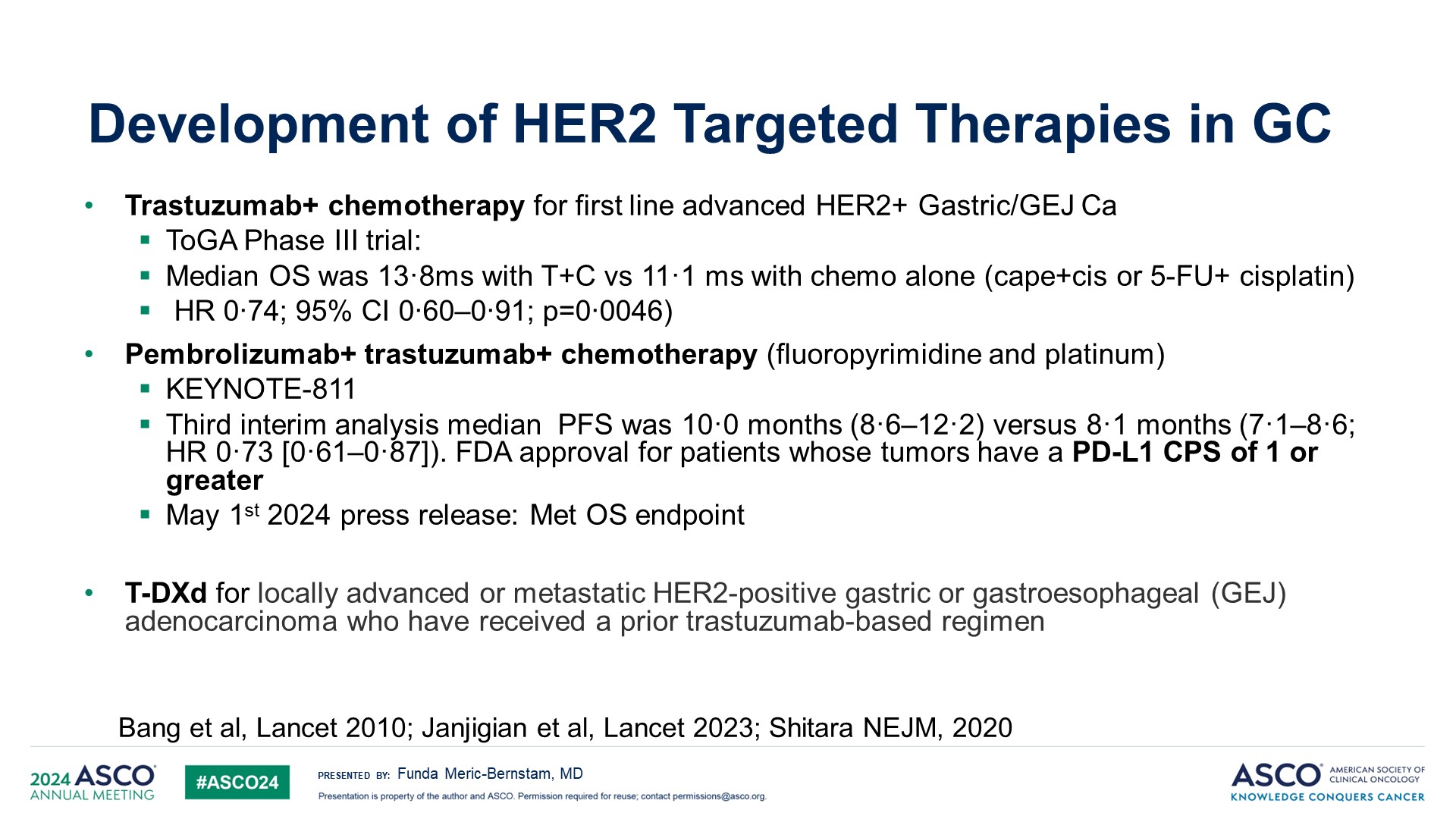 Development of HER2 Targeted Therapies in GC
Content of this presentation is the property of the author, licensed by ASCO. Permission required for reuse.
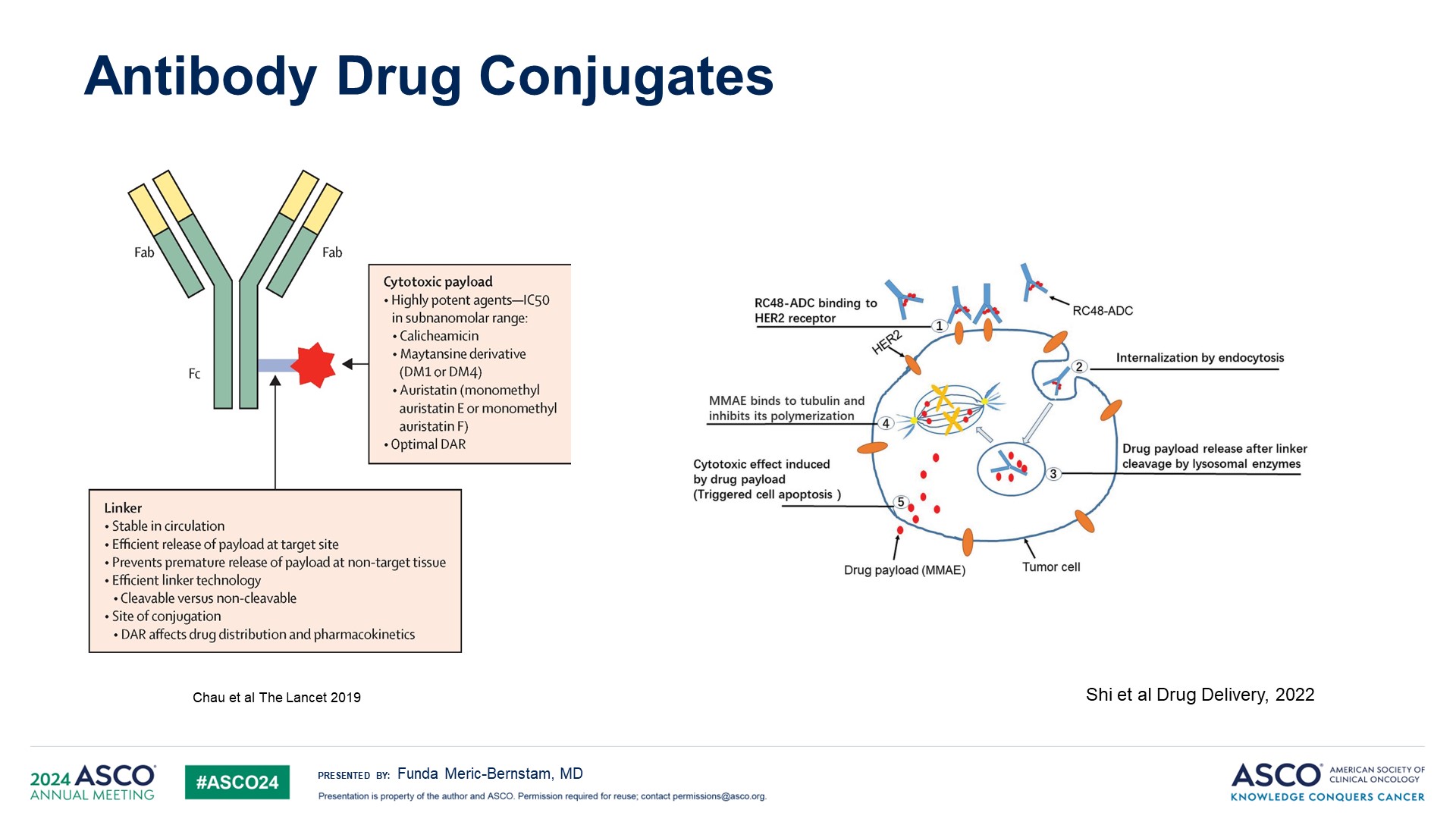 Antibody Drug Conjugates
Content of this presentation is the property of the author, licensed by ASCO. Permission required for reuse.
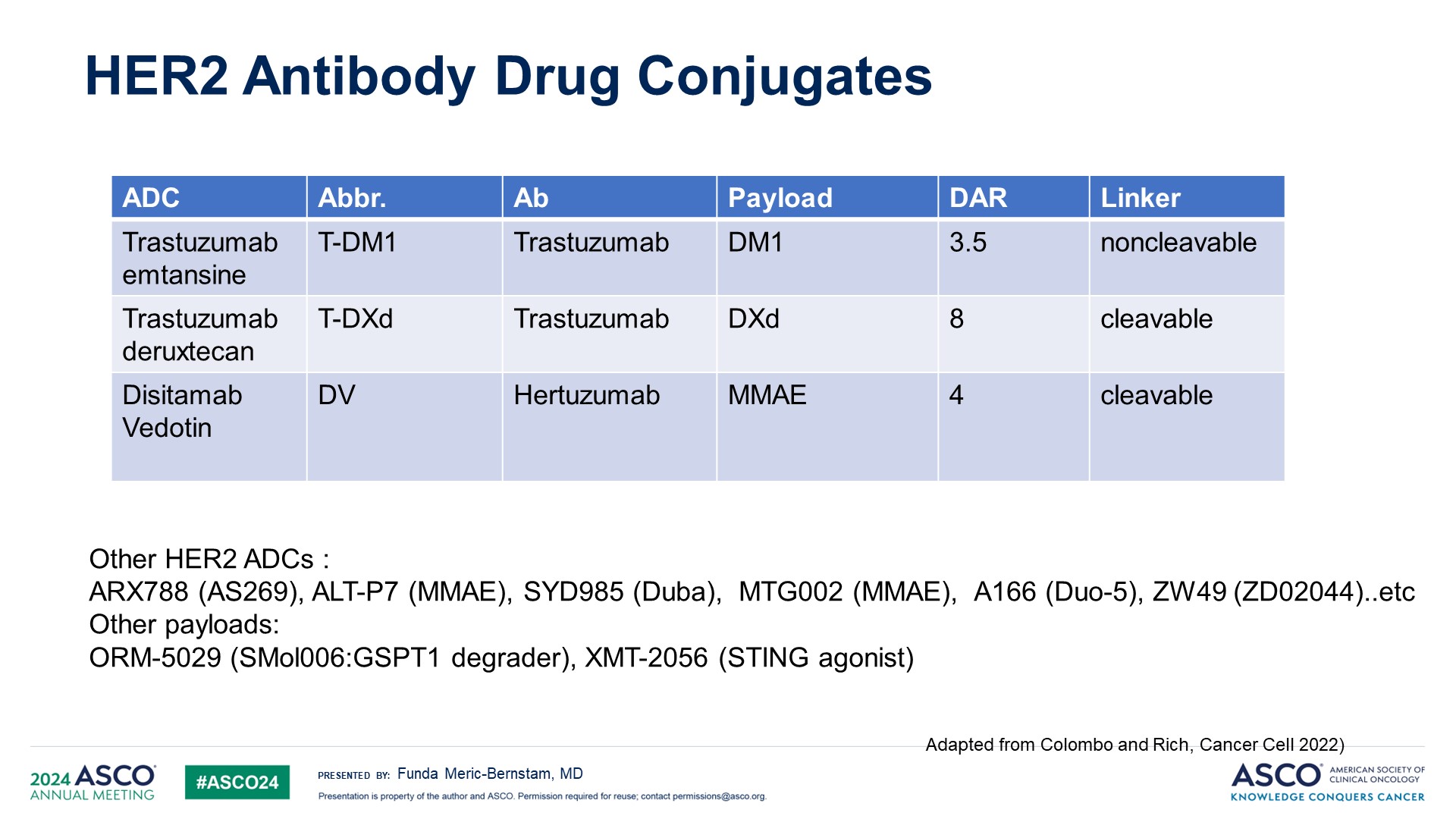 HER2 Antibody Drug Conjugates
Content of this presentation is the property of the author, licensed by ASCO. Permission required for reuse.
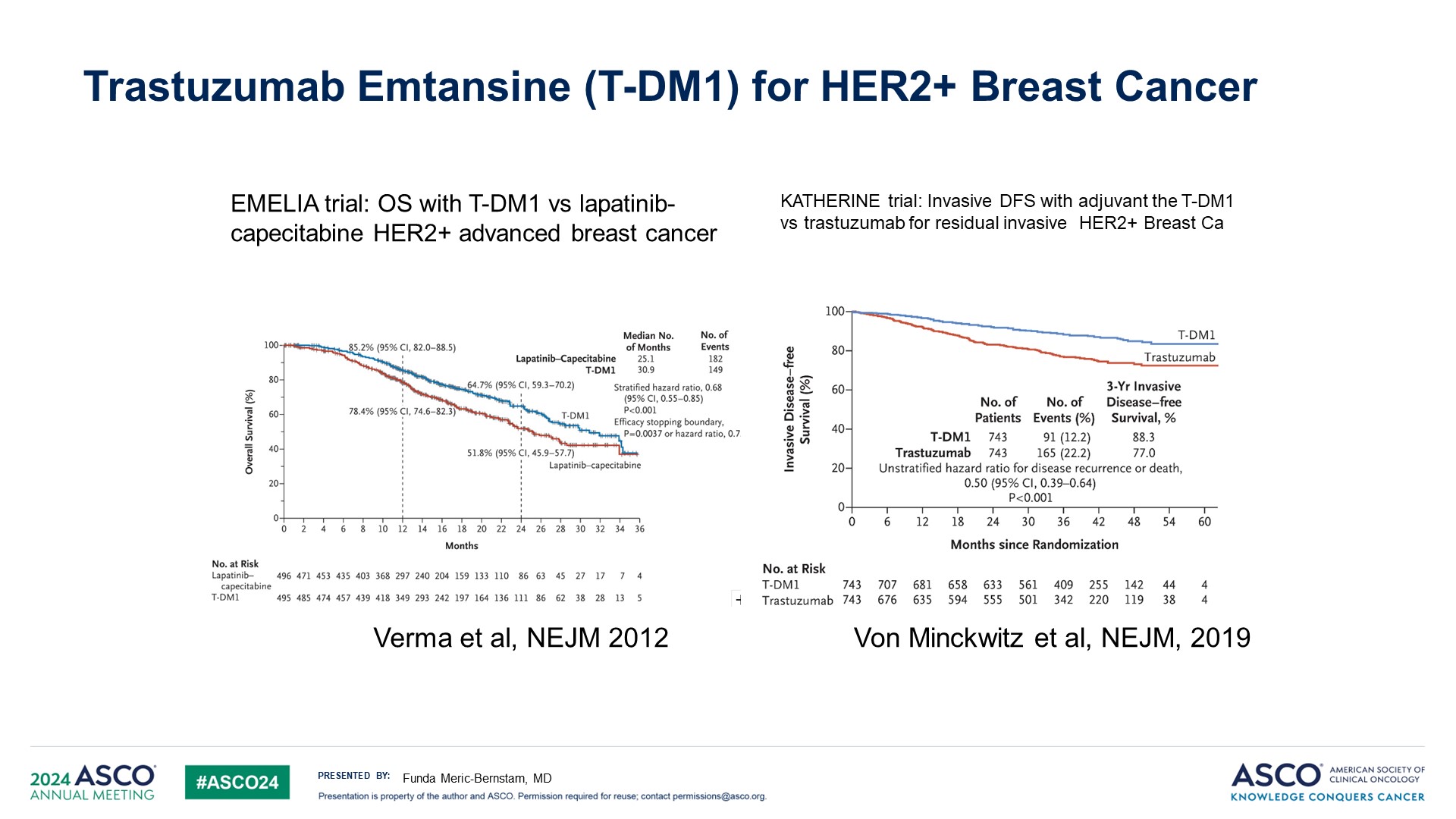 Slide 9
Content of this presentation is the property of the author, licensed by ASCO. Permission required for reuse.
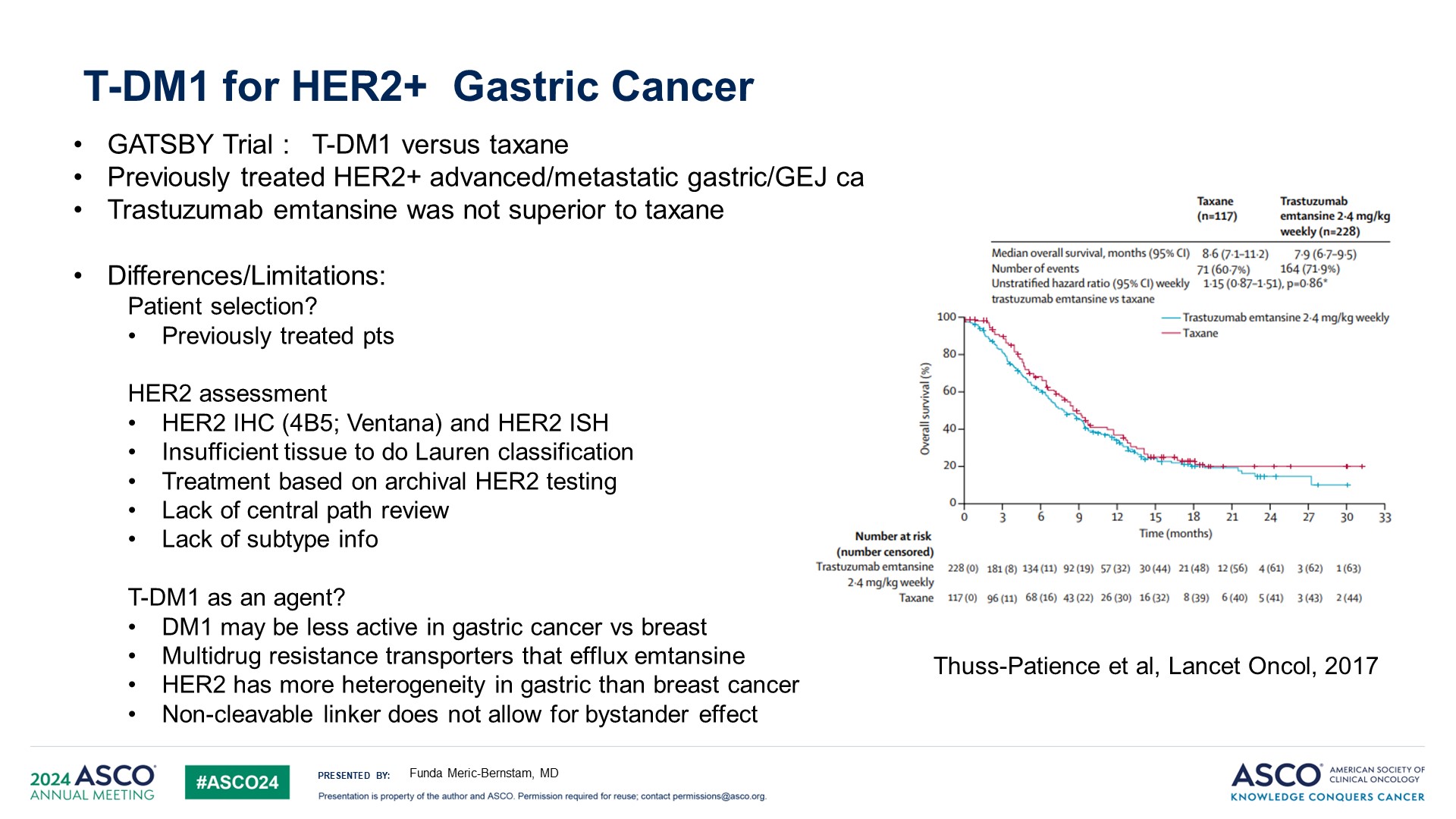 Slide 10
Content of this presentation is the property of the author, licensed by ASCO. Permission required for reuse.
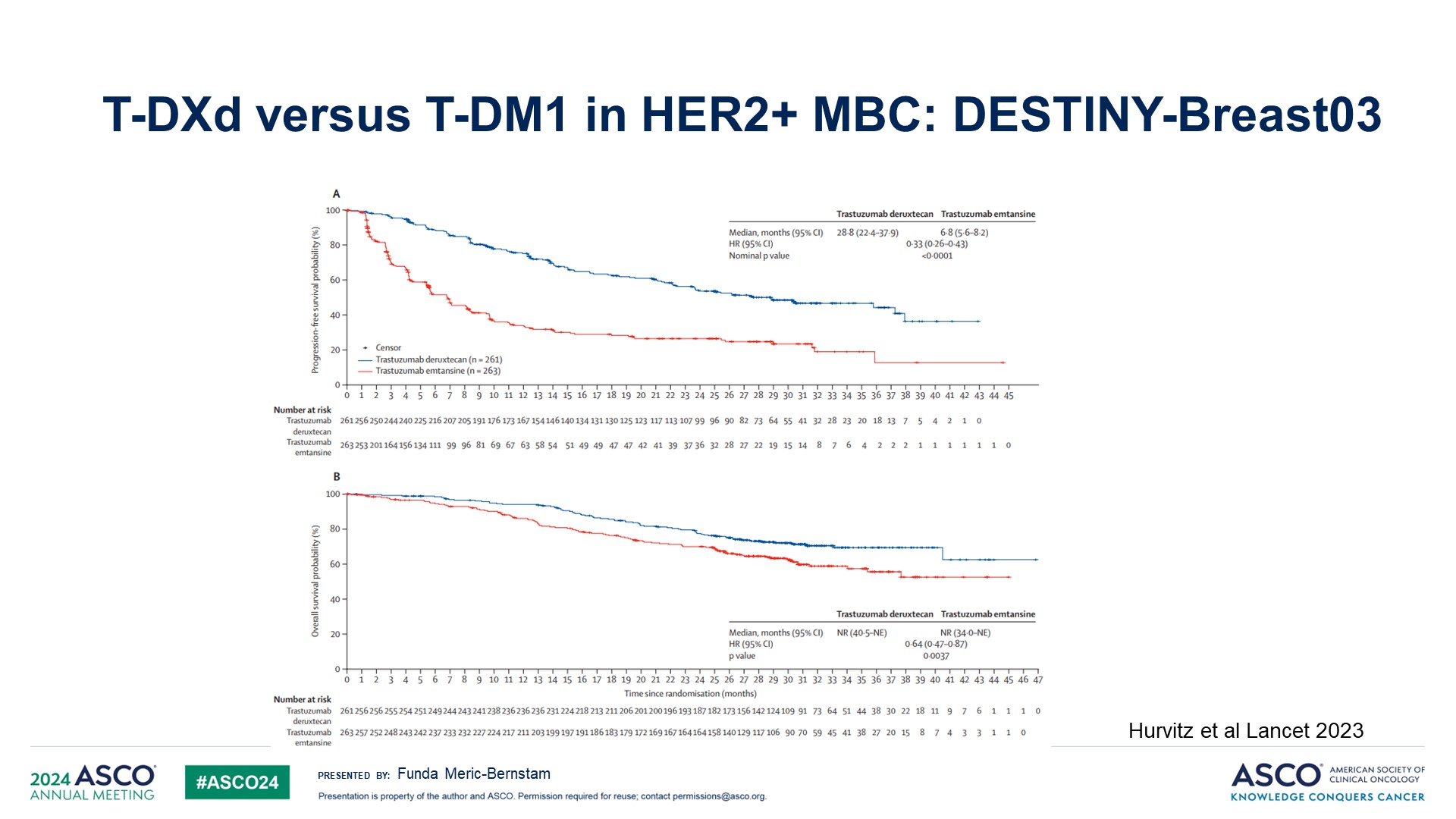 T-DXd versus T-DM1 in HER2+ MBC: DESTINY-Breast03
Content of this presentation is the property of the author, licensed by ASCO. Permission required for reuse.
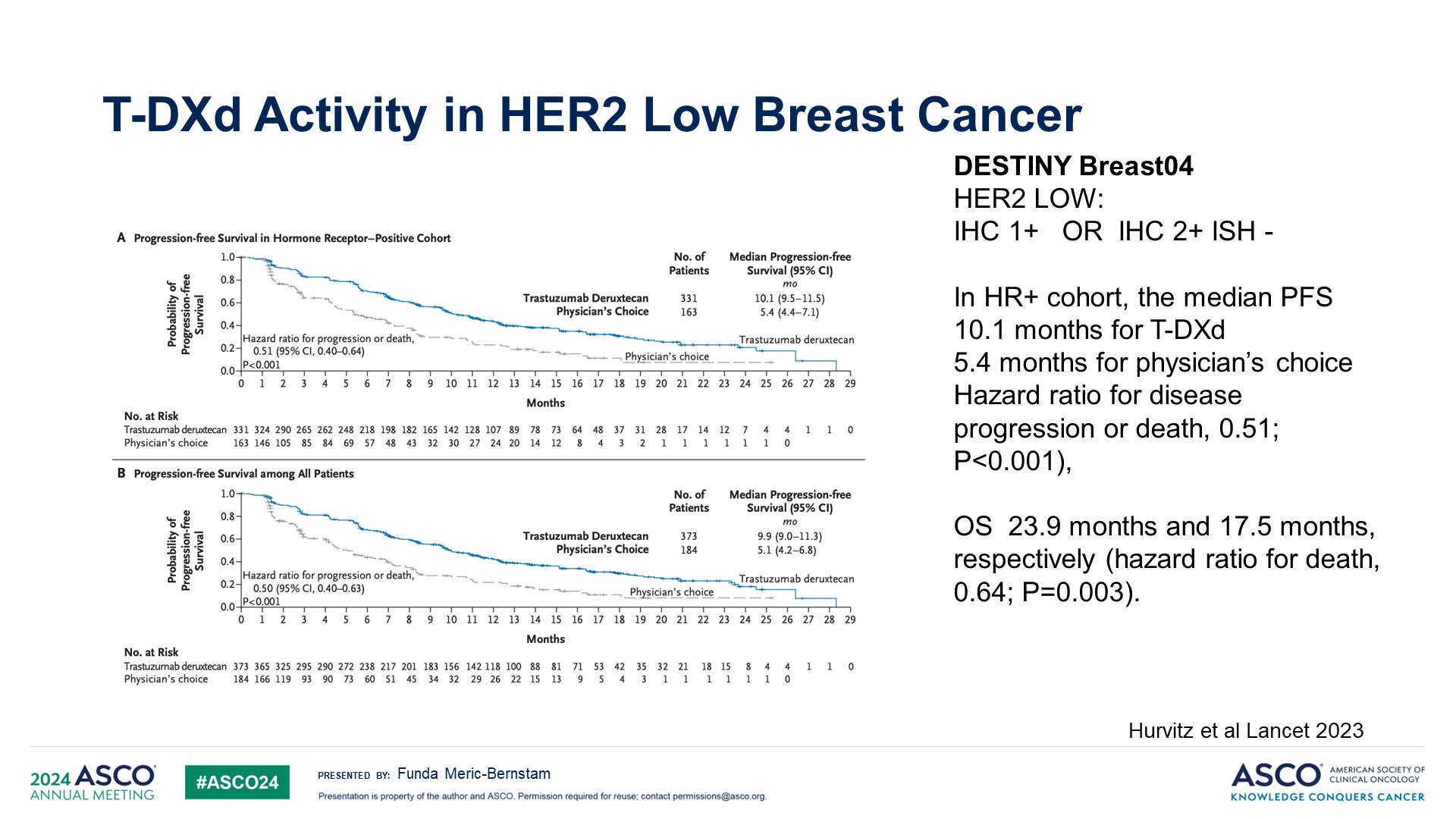 T-DXd Activity in HER2 Low Breast Cancer
Content of this presentation is the property of the author, licensed by ASCO. Permission required for reuse.
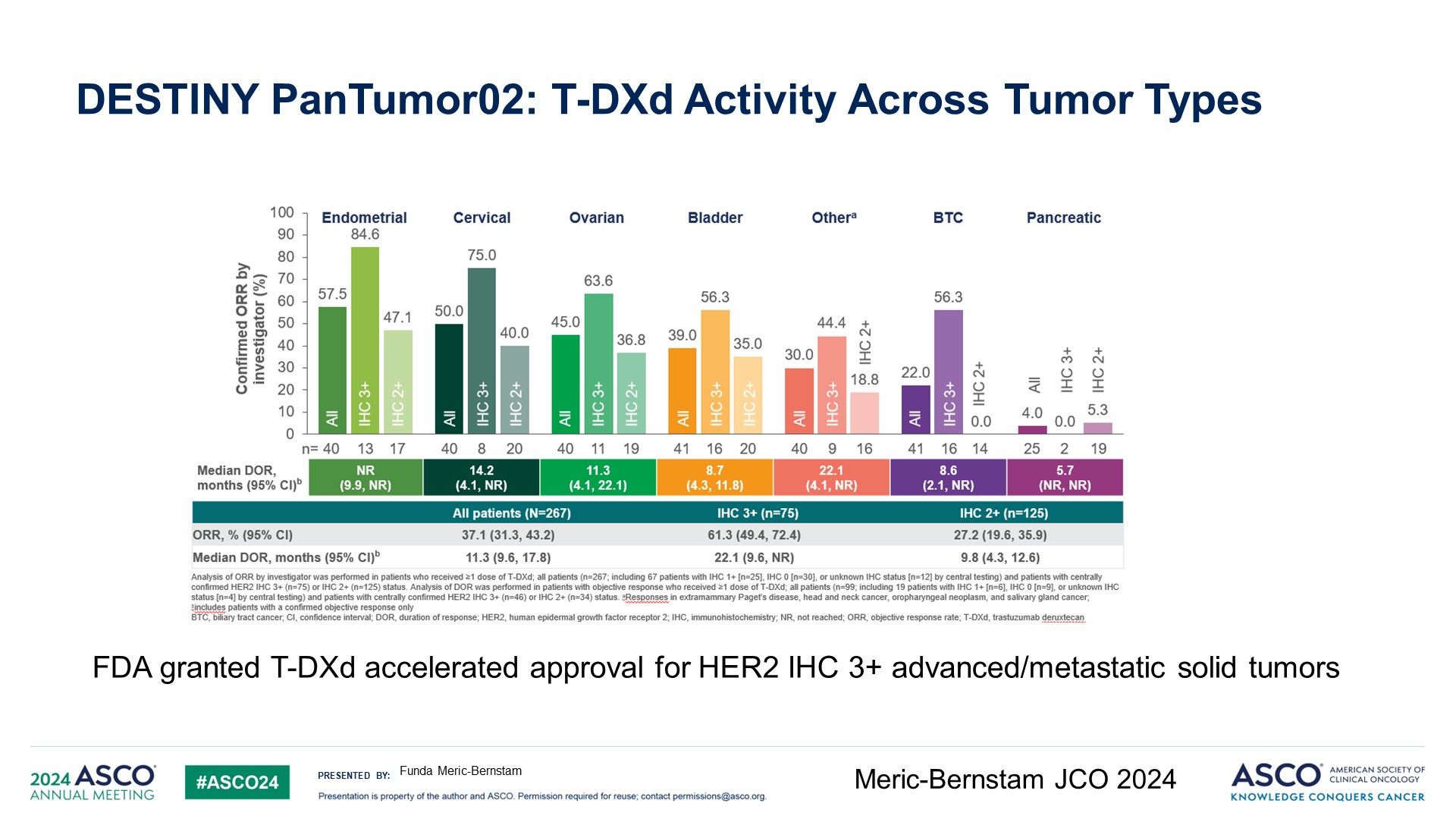 DESTINY PanTumor02: T-DXd Activity Across Tumor Types
Content of this presentation is the property of the author, licensed by ASCO. Permission required for reuse.
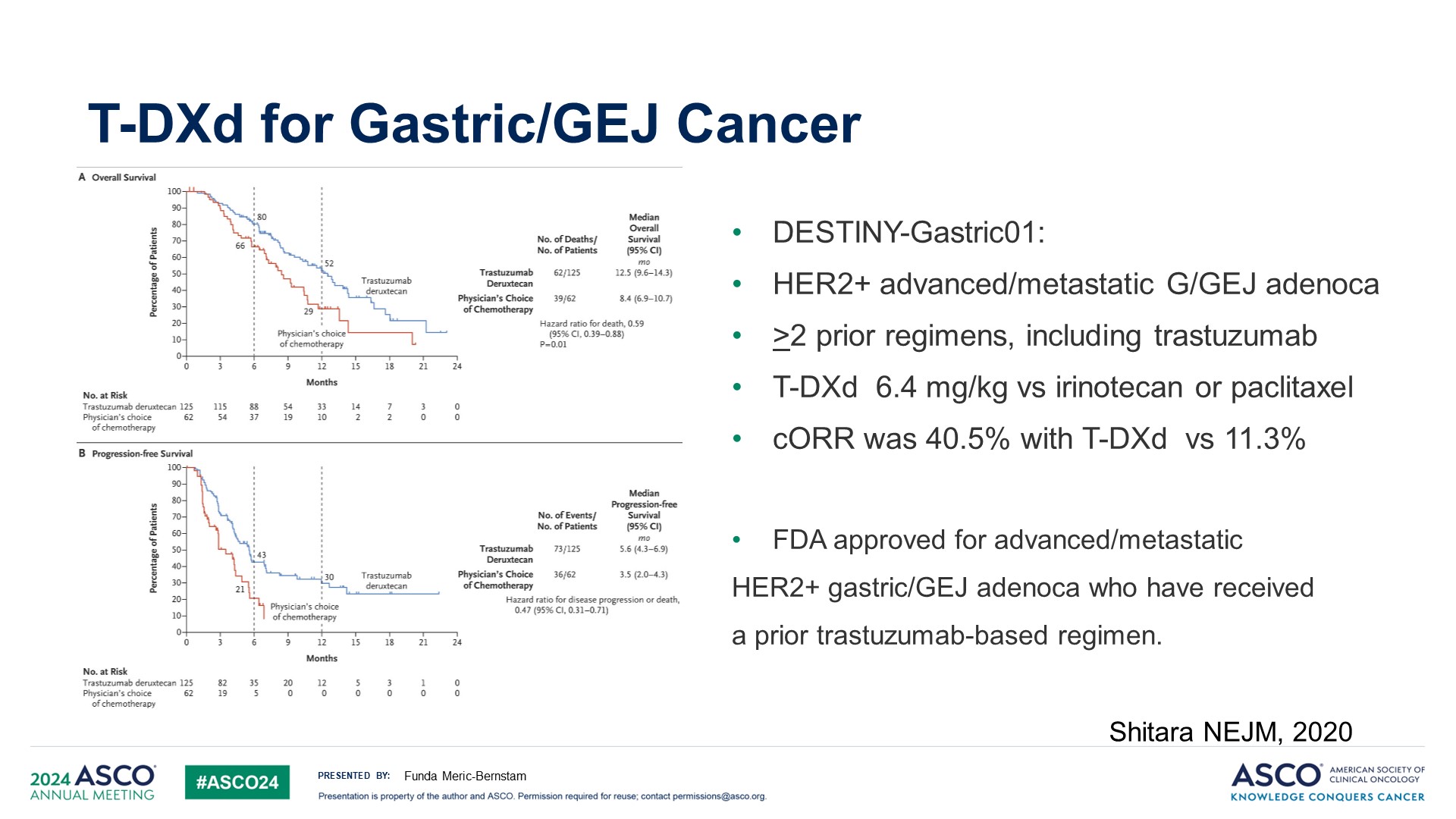 T-DXd for Gastric/GEJ Cancer
Content of this presentation is the property of the author, licensed by ASCO. Permission required for reuse.
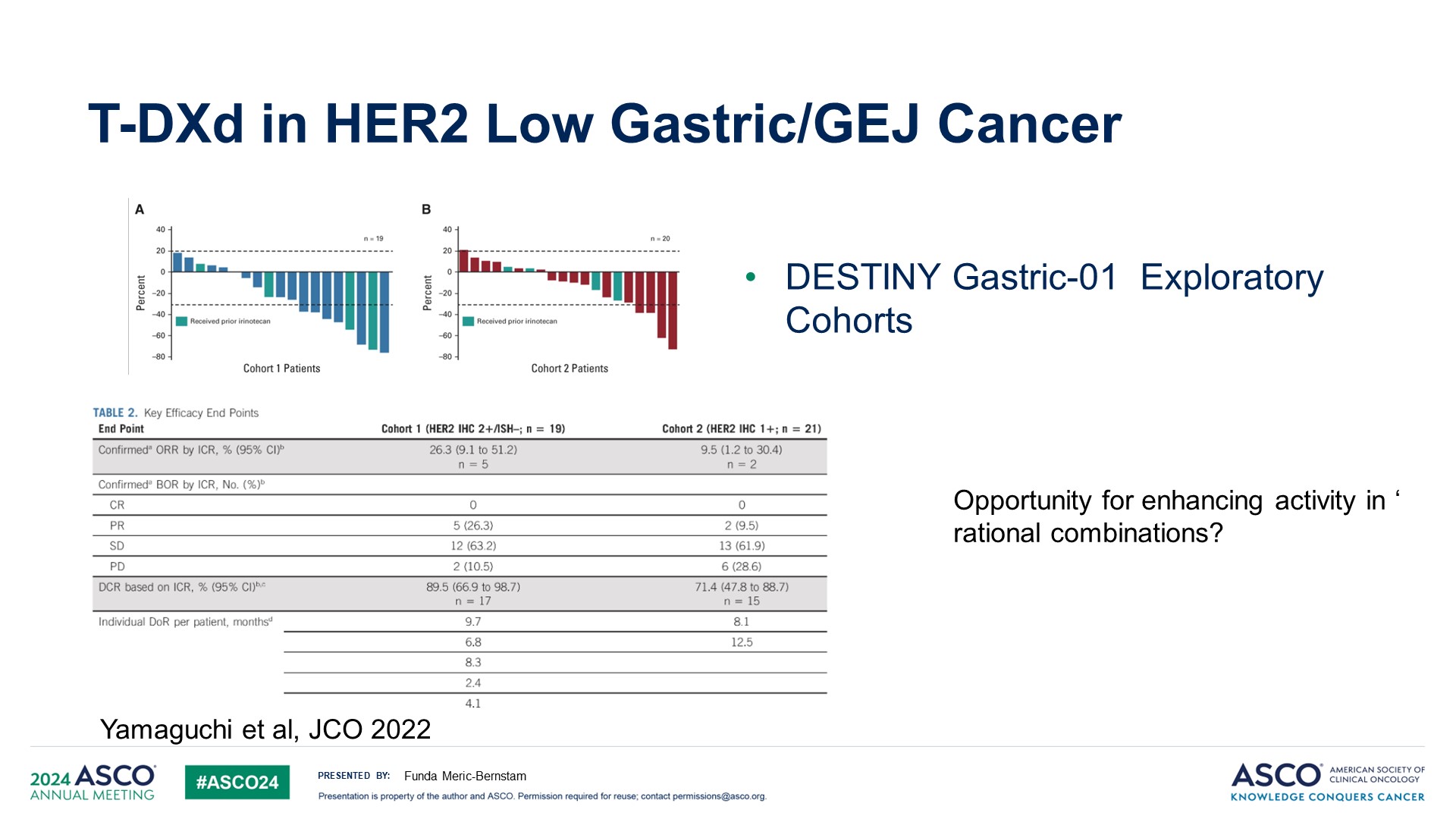 T-DXd in HER2 Low Gastric/GEJ Cancer
Content of this presentation is the property of the author, licensed by ASCO. Permission required for reuse.
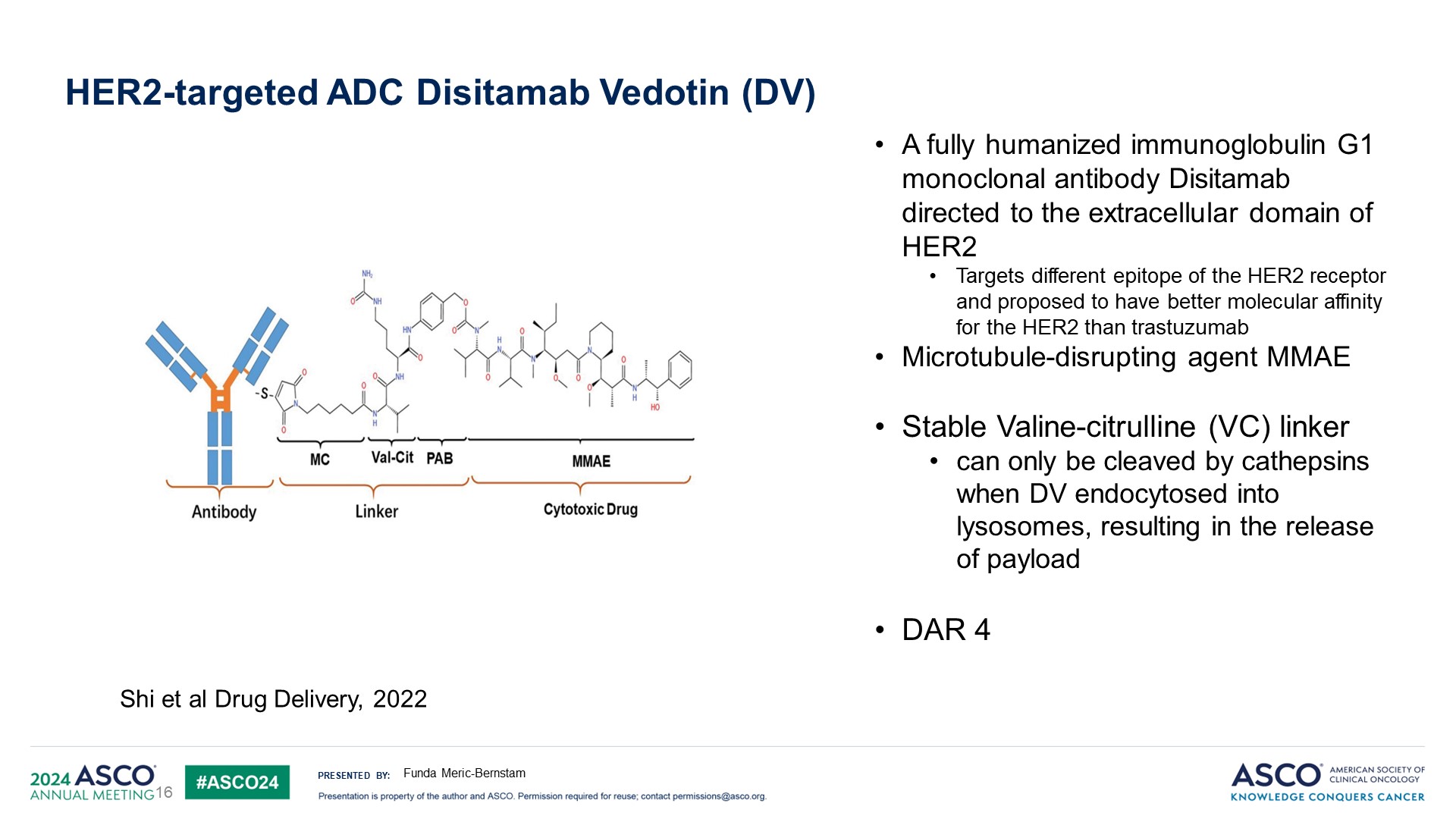 HER2-targeted ADC Disitamab Vedotin (DV)
Content of this presentation is the property of the author, licensed by ASCO. Permission required for reuse.
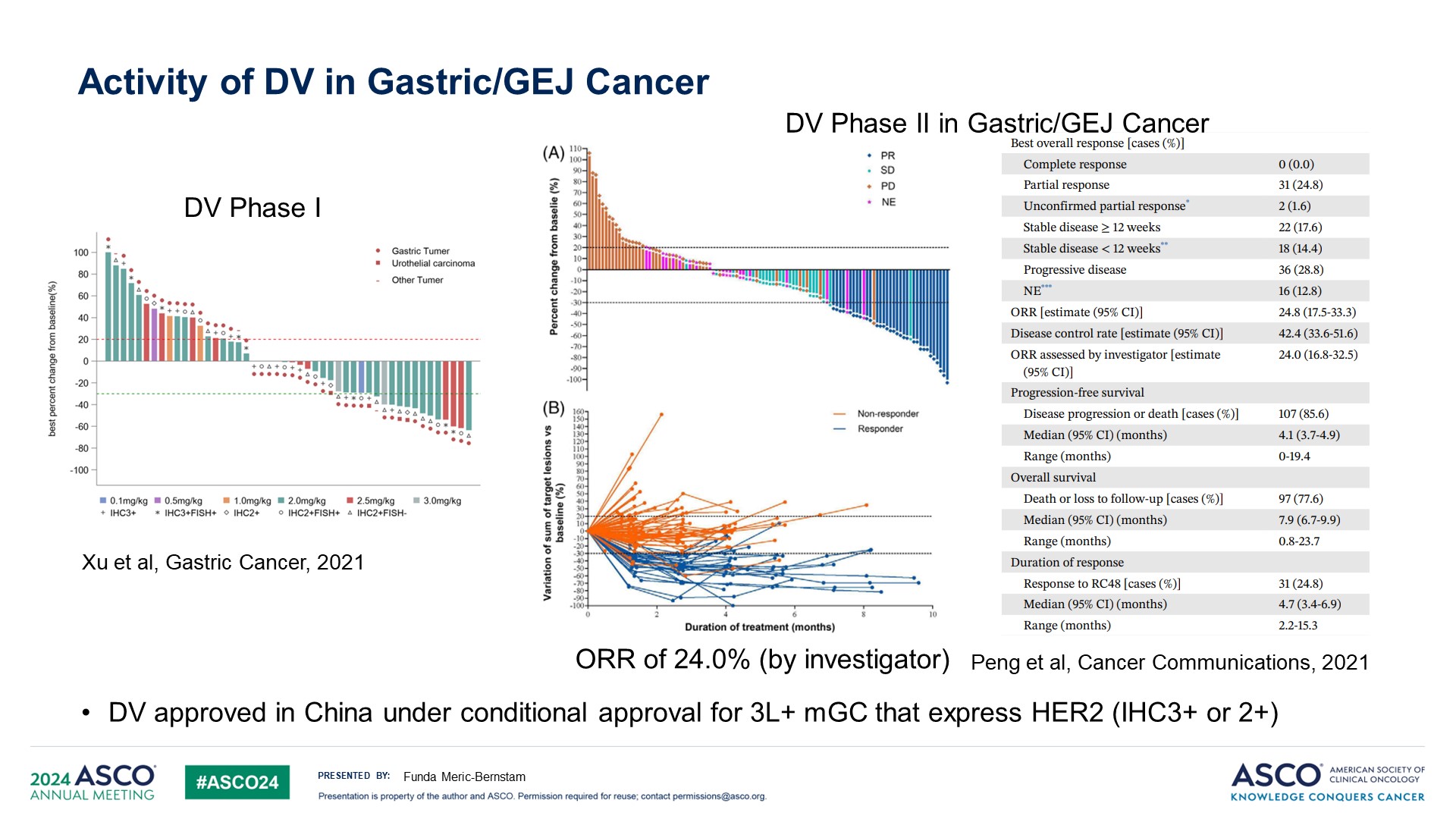 Activity of DV in Gastric/GEJ Cancer
Content of this presentation is the property of the author, licensed by ASCO. Permission required for reuse.
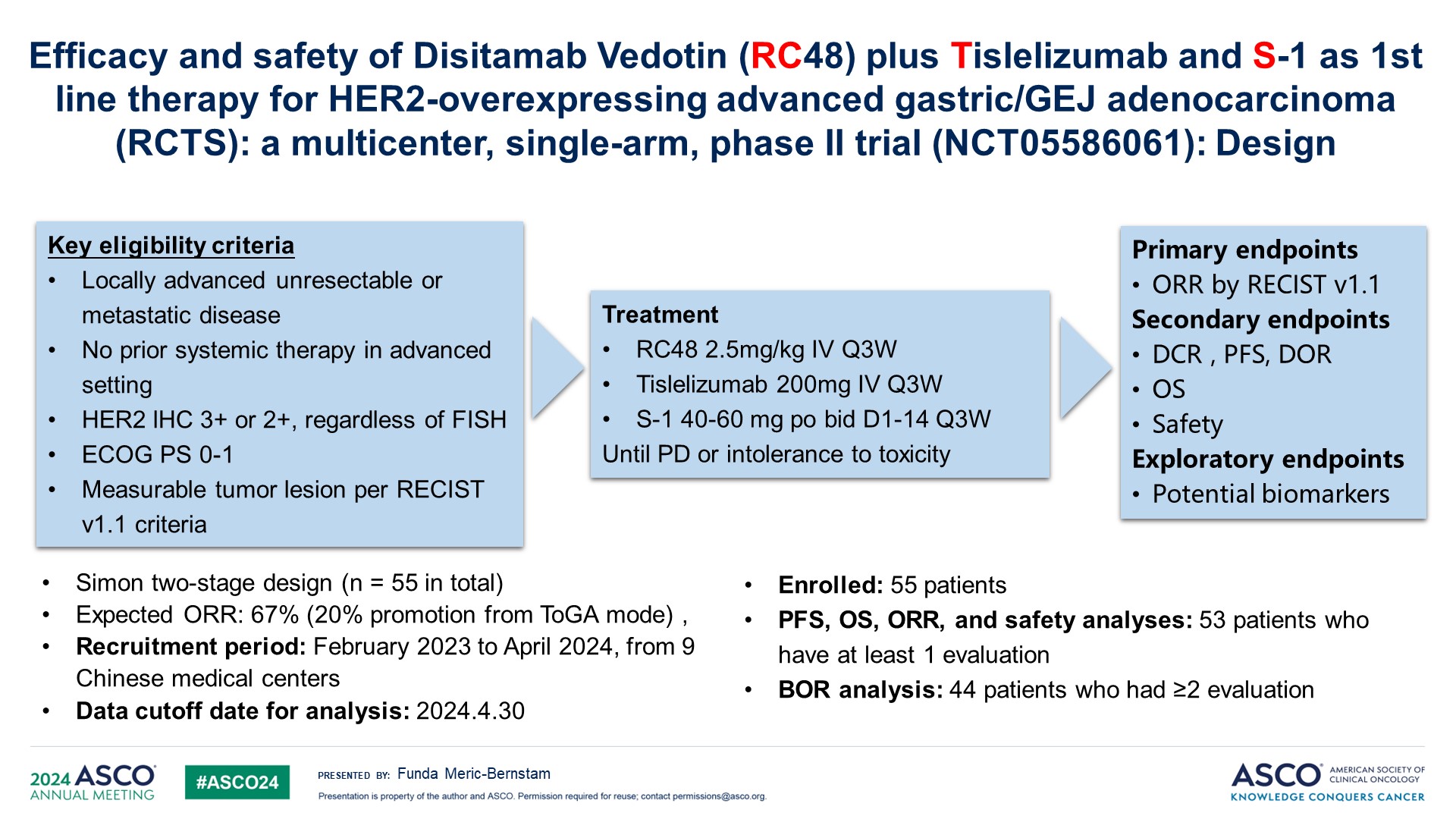 Efficacy and safety of Disitamab Vedotin (RC48) plus Tislelizumab and S-1 as 1st line therapy for HER2-overexpressing advanced gastric/GEJ adenocarcinoma (RCTS): a multicenter, single-arm, phase II trial (NCT05586061): Design
Content of this presentation is the property of the author, licensed by ASCO. Permission required for reuse.
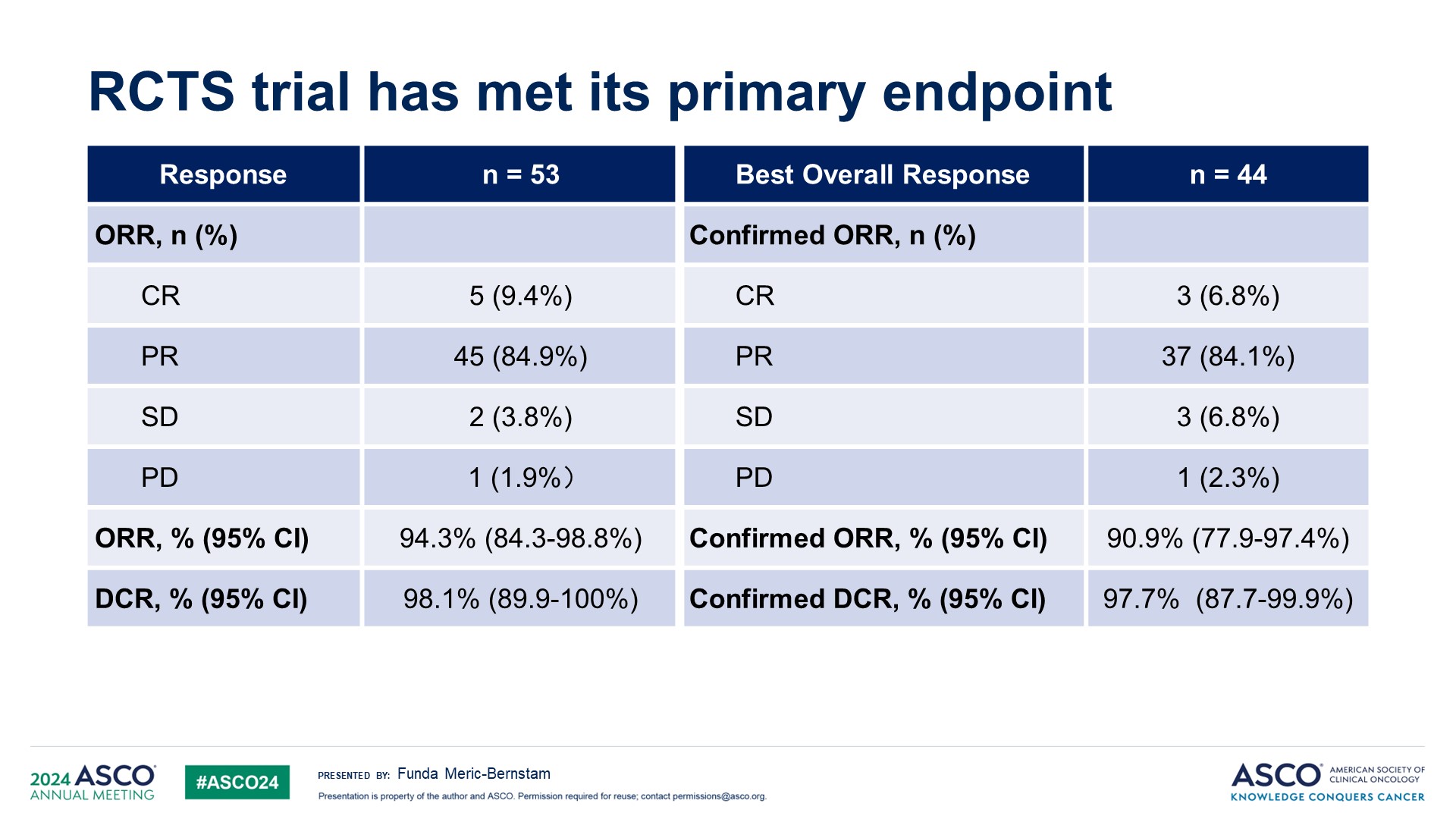 RCTS trial has met its primary endpoint
Content of this presentation is the property of the author, licensed by ASCO. Permission required for reuse.
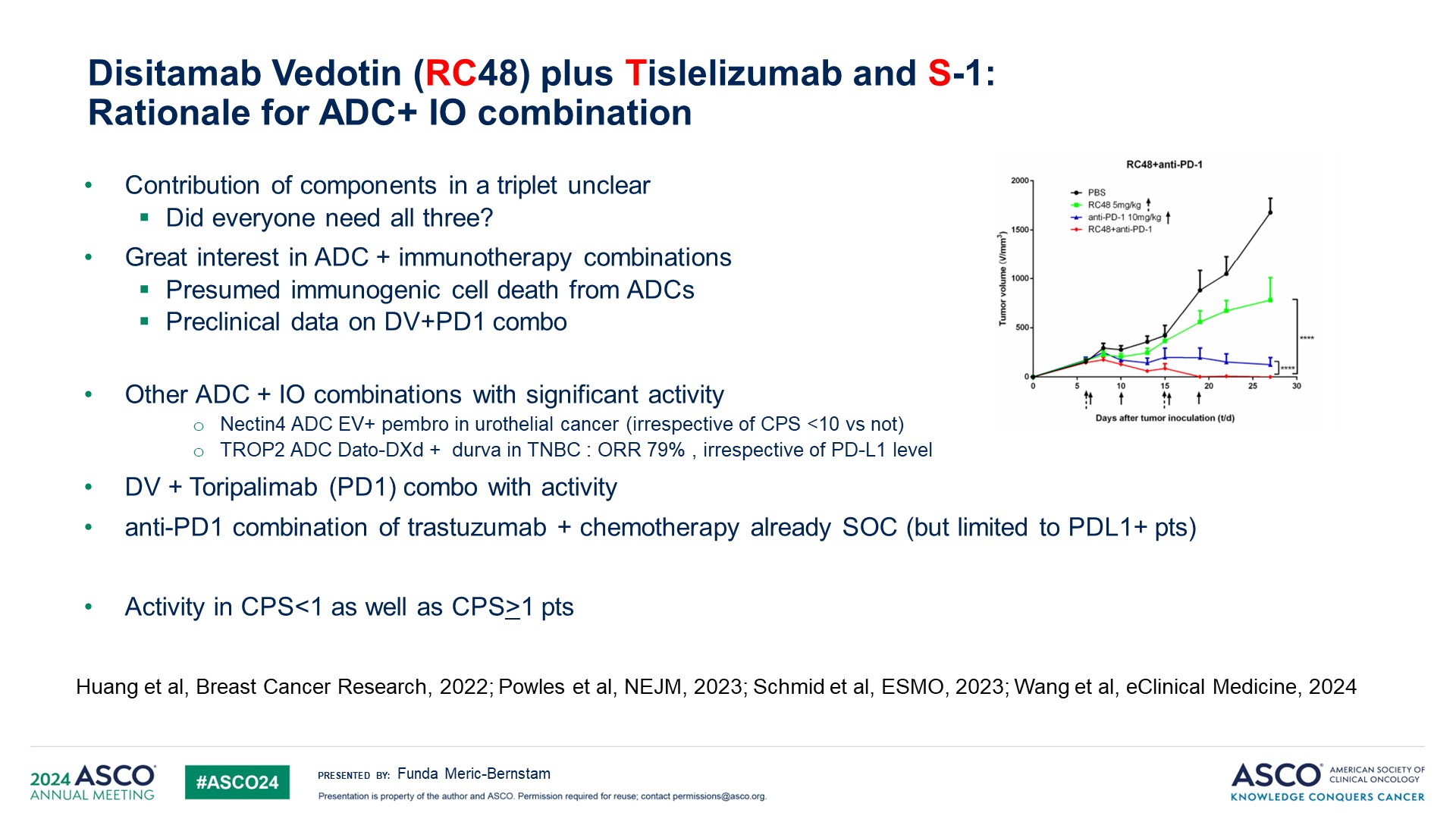 Disitamab Vedotin (RC48) plus Tislelizumab and S-1:<br />Rationale for ADC+ IO combination
Content of this presentation is the property of the author, licensed by ASCO. Permission required for reuse.
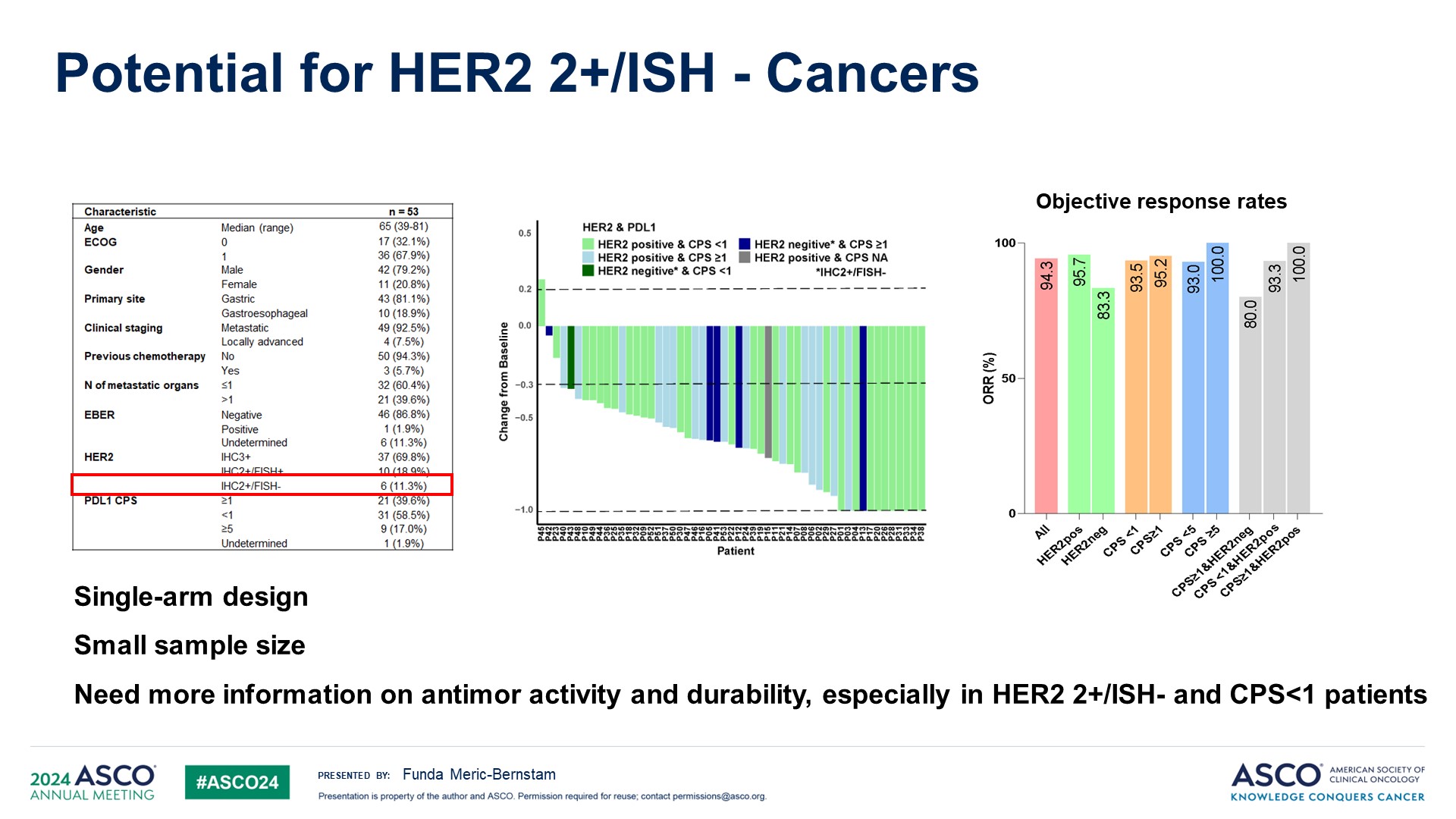 Potential for HER2 2+/ISH - Cancers
Content of this presentation is the property of the author, licensed by ASCO. Permission required for reuse.
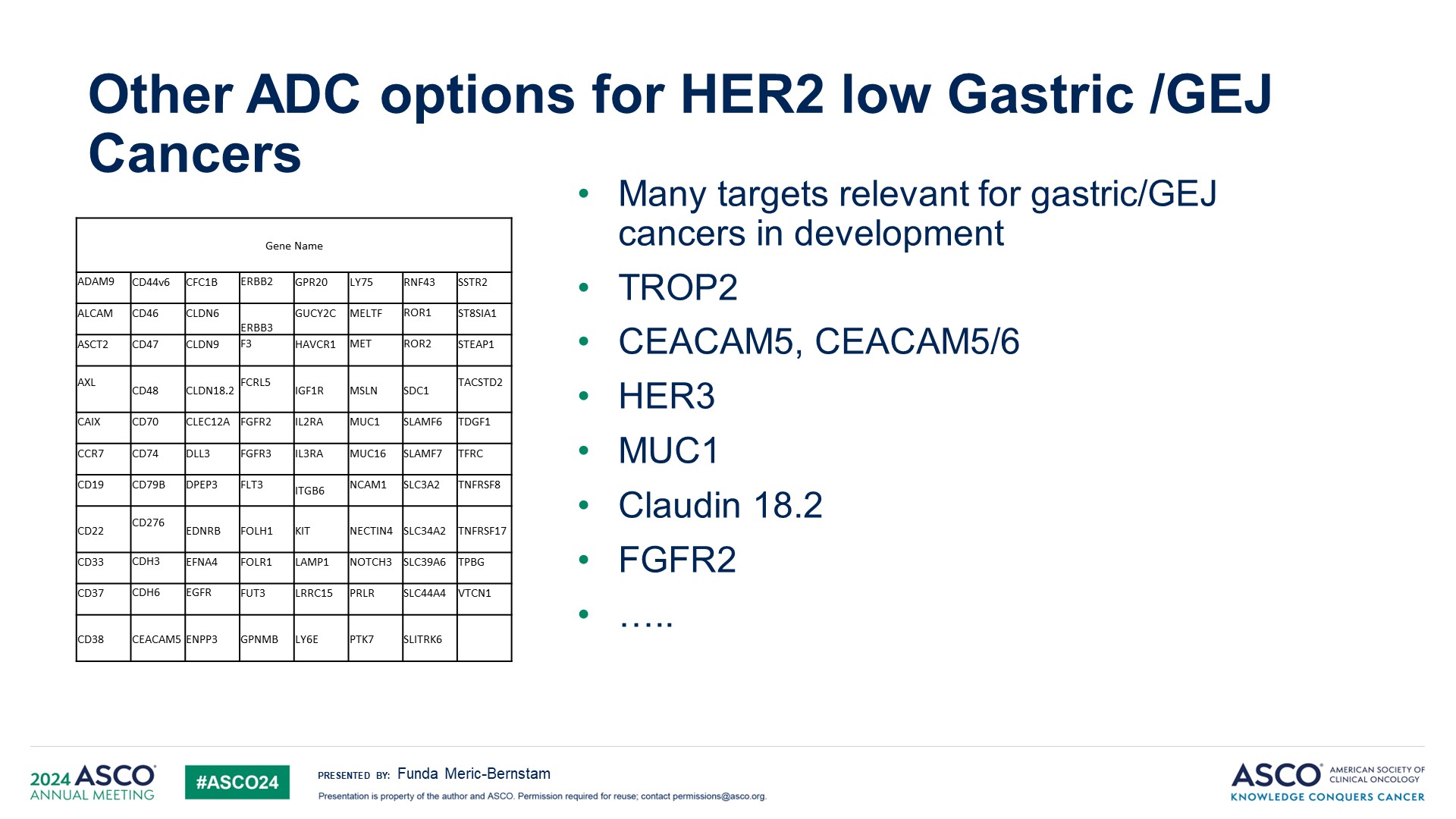 Other ADC options for HER2 low Gastric /GEJ Cancers
Content of this presentation is the property of the author, licensed by ASCO. Permission required for reuse.
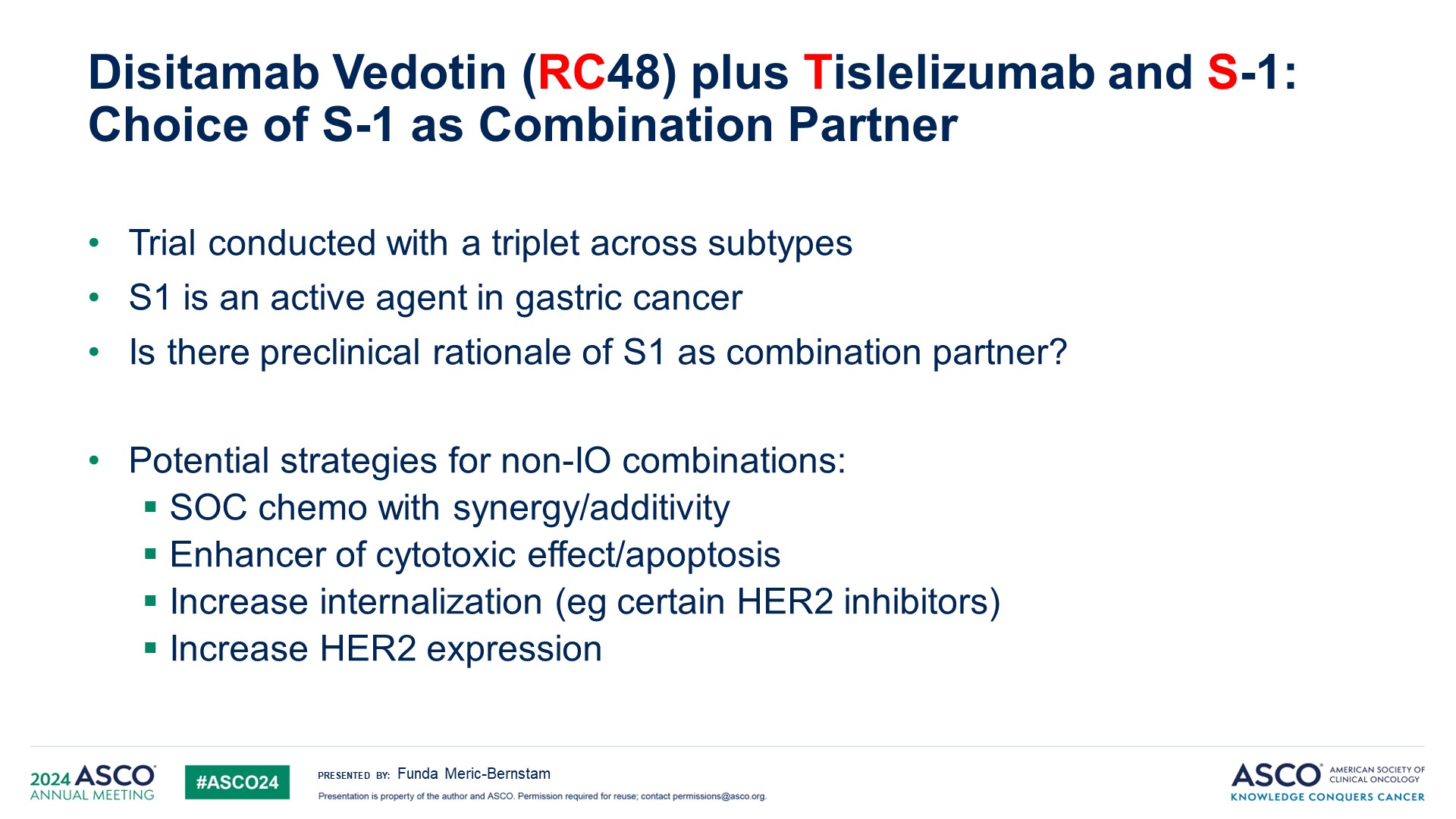 Disitamab Vedotin (RC48) plus Tislelizumab and S-1:<br />Choice of S-1 as Combination Partner<br />
Content of this presentation is the property of the author, licensed by ASCO. Permission required for reuse.
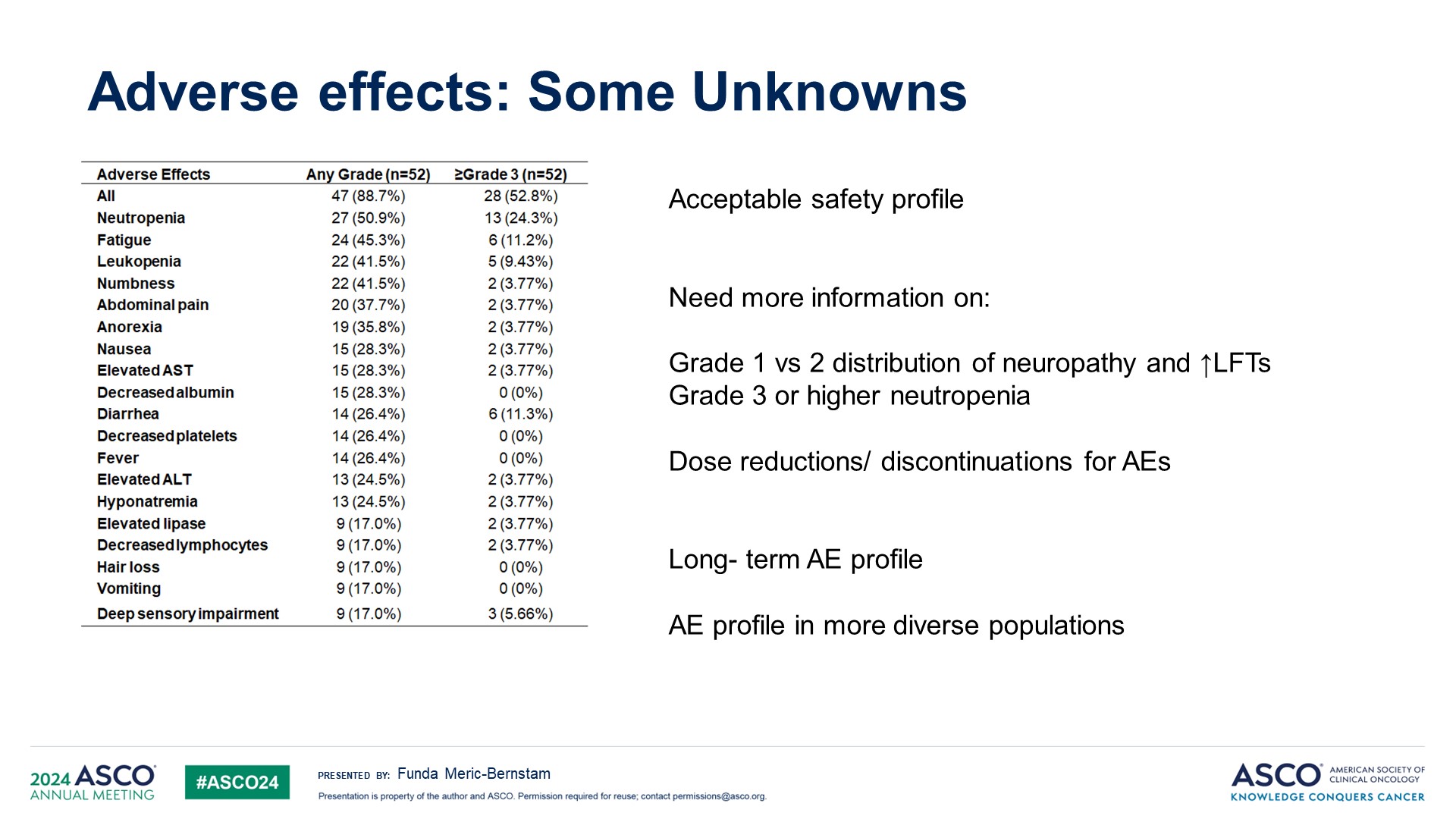 Adverse effects: Some Unknowns
Content of this presentation is the property of the author, licensed by ASCO. Permission required for reuse.
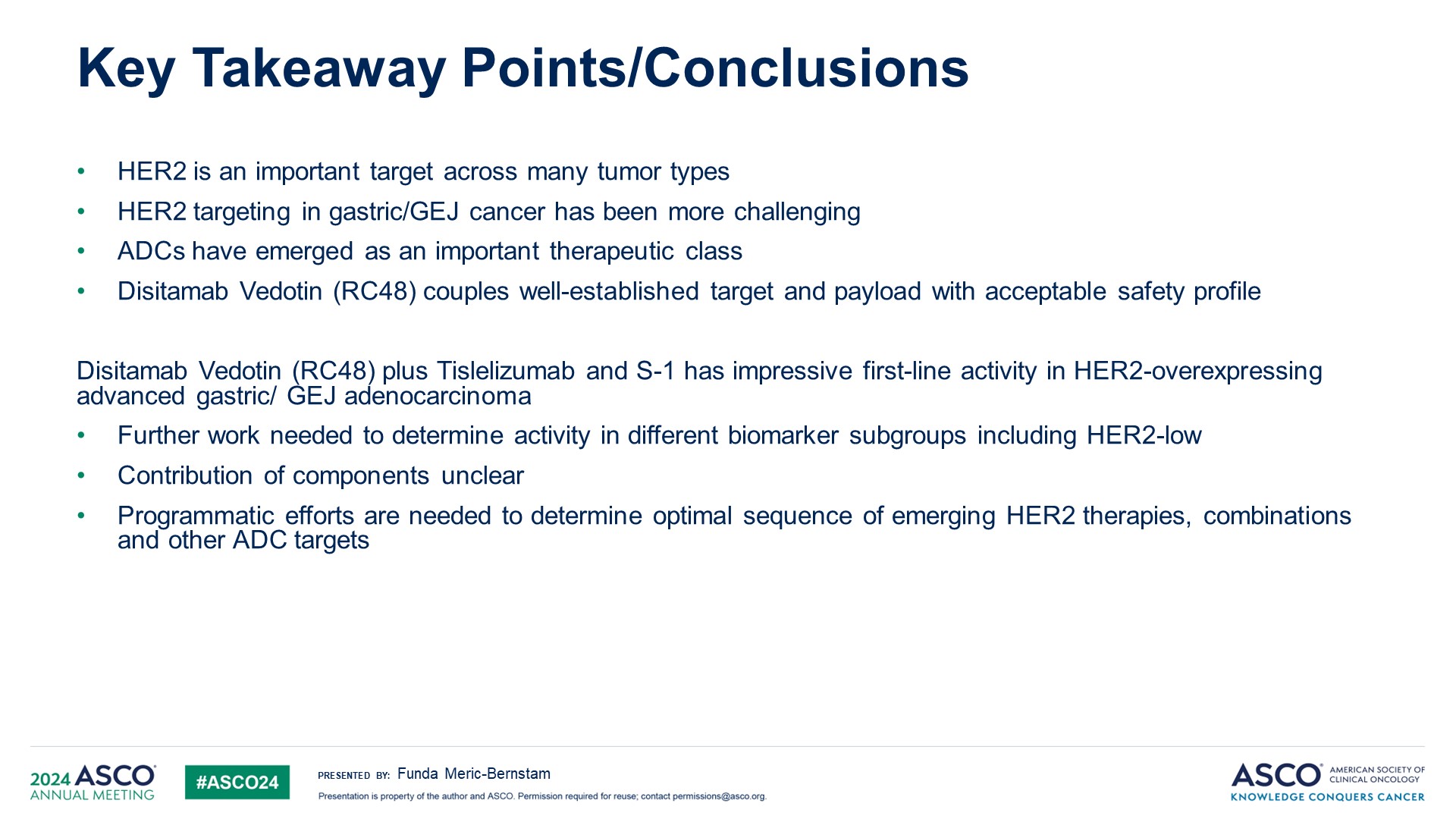 Key Takeaway Points/Conclusions
Content of this presentation is the property of the author, licensed by ASCO. Permission required for reuse.
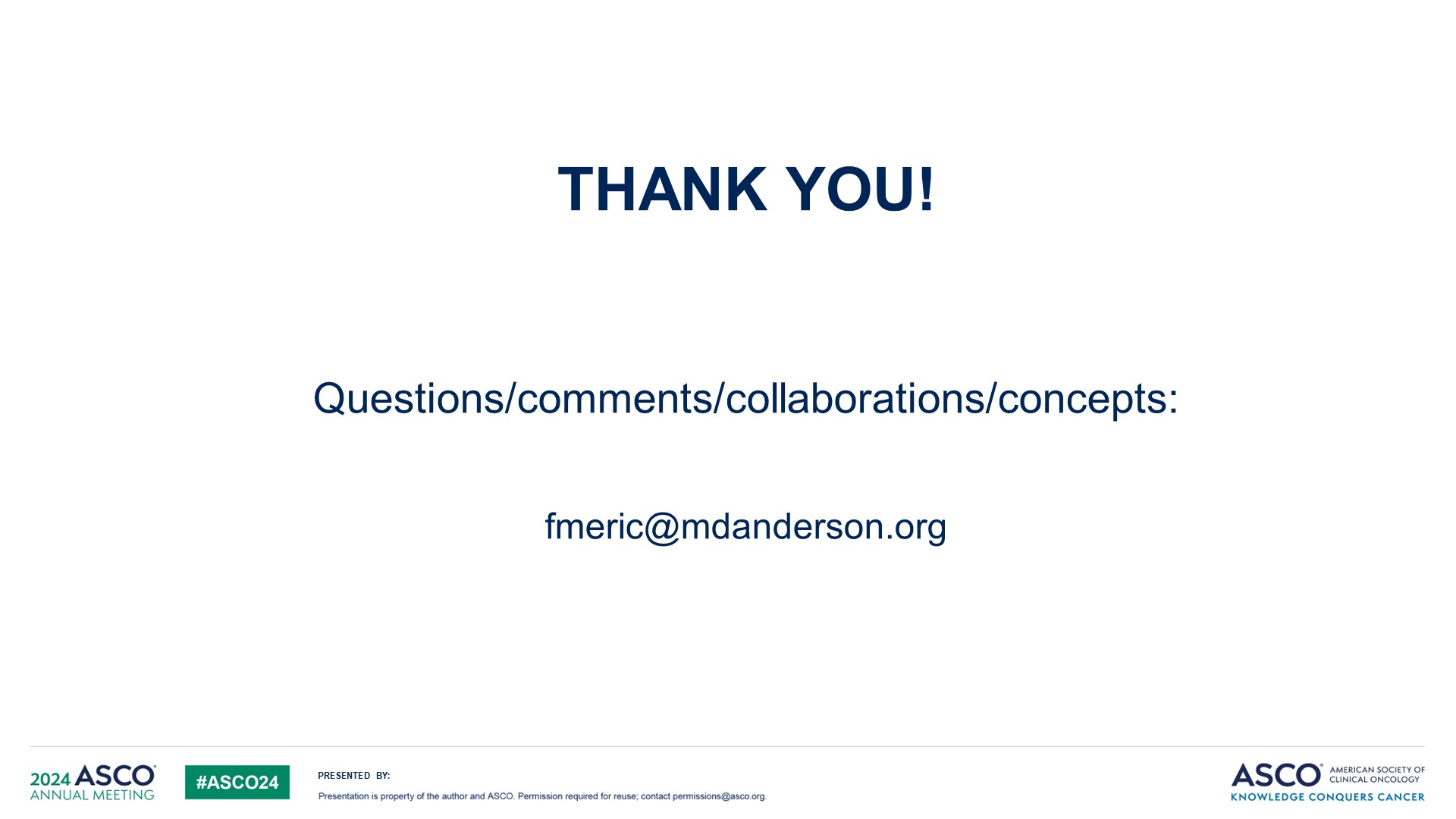 Slide 26
Content of this presentation is the property of the author, licensed by ASCO. Permission required for reuse.